Qualitat lingüística en el web institucional de la UPC
Qualitat lingüística en el web institucional de la UPC
Xarxes socials
Participa a les xarxes socials d'UPC Alumni i aprofita el networking virtual. Més de 4.000 alumni ja s'hi han apuntat.

Capítols
Networking i col·laboracions professionals a la ciutat o país a on estiguis. T'ajudem a relacionar-te amb altres alumni i organitzar activitats d'interès.

UPC Clubs
Els clubs UPC Alumni faciliten l'establiment de vincles directes dels titulats i titulades de la UPC amb altres membres d'UPC Alumni que comparteixen les inquietuds sobre un tema que actua com a vertebrador dels seus interessos. Els clubs són una manera de potenciar el networking, d'establir sinergies i fomentar col·laboracions professionals.

UPC Club FIB Alumni
UPC Club ETSEIB Alumni
UPC Club d'Estructures
Qualitat lingüística en el web institucional de la UPC
El programa es basa en un sistema de finançament que cobreix una part dels estudis o estades a l'estranger dels estudiants beneficiàries. Els préstecs s'hauran de retornar a partir del segon any en què la persona beneficiària s’incorpori al mercat laboral.
Qualitat lingüística en el web institucional de la UPC
Gestió: xxxxxxxxxxxxxxxTelèfon: 93.413.71.57E-mail: xxxxxxxx@upc.edu
Adreça:
Universitat Politècnica de Catalunya
Edifici Til·lers
Campus Nord
c/ Jordi Girona, 31, planta 3ª
08034 Barcelona

Programa d'excel·lència acadèmica: dóna resposta als reptes de futur i als canvis permanents en les demandes de l'entorn:
Càtedres d'empresa.
Beques del Centre de Formació Interdisciplinària Superior (CFIS).
Premis a projectes final de carrera o final de màster.
Premis a solucions innovadores ("case study" d'empresa).
Qualitat lingüística en el web institucional de la UPC
Diverses biblioteques obren els caps de setmana i festius durant el període d'exàmens. L'horari és de 10.30 a 20h. Consulteu les biblioteques i també les sales d'estudi de les escoles i facultats que estan obertes als diferents campus.
Horari de la biblioteca de l'EUETIB: de 10:00 a 20h.
Horari de la biblioteca d'Igualada: dissabtes de 10:00 a 20h. i diumenges de 10:00 a 14h.


A la nostra Universitat creem coneixement per ajudar a avançar la societat amb iniciatives innovadores.
Ens acompanyes?

En nuestra Universidad creamos conocimiento para ayudar a avanzar a la sociedad con iniciativas innovadoras.
Nos acompañas?
Qualitat lingüística en el web institucional de la UPC
Aquest és, doncs, un dels principals objectius d'aquesta web: facilitar la comunicació i la visibilitat, com un tot integrat, de la sèrie de polítiques i actuacions que es realitzen a la UPC en els diferents àmbits del paradigma de la Responsabilitat Social, tot rendint-ne comptes tant a la pròpia comunitat com al conjunt de la societat.

Este es, entonces, uno de los principales objetivos de esta web: facilitar la comunicación y la visibilidad, como un todo integrado, a la serie de politicas y actuaciones que se realizan en la UPC en los diferentes ambitos del paradigma de la Responsabilidad Social, siempre rindiendo cuentas tanto a la propia comunidad como al conjunto de la sociedad.

One of the main aims of this website is therefore to underscore that UPC policies and actions aimed at addressing various aspects of social responsibility reflect a unified overall vision. At the same time, the site allows the UPC to give an account of its performance in this area to the university community and the broader society.
Qualitat lingüística en el web institucional de la UPC
Qualitat lingüística en el web institucional de la UPC
Estudios de grado y 1er y 2º ciclos
Cubren desde la gratuidad de la matrícula de los créditos matriculados por 1ª y 2ª vez hasta distintos tipos de ayudas (material, residencia, beca salario, desplazamiento o compensatoria).
Becas de carácter general dirigidas a estudiantes de grado, 1er y 2º ciclos y máster universitario oficial con domicilio familiar en el País Vasco.
Qualitat lingüística en el web institucional de la UPC
Exposició i tallers formatius a càrrec d’estudiants del grau d’Enginyeria de Disseny Industrial i Desenvolupament del Producte de l’Escola d’Enginyeria de Terrassa (EET): dia 4 de juliol a les 18h. a IKEA Sabadell.

Estudiants de l’EET creen nous productes a partir de components d’IKEA
Estudiants del grau d’Enginyeria de Disseny Industrial i Desenvolupament del Producte de l’Escola d’Enginyeria de Terrassa (EET) de la Universitat Politècnica de Catalunya (UPC) han dissenyat i construït una sèrie de productes nous, amb el clàssic manual de muntatge propi d’IKEA, partint de peces i components que pertanyen a tota mena de productes IKEA. Aquesta és una iniciativa docent del professor José Luis Lapaz dins de l’assignatura Metodologia del Disseny i que porta per nom IKEA Hackers. L’objectiu de la iniciativa és estimular la creativitat dels estudiants.

[imatge]  Futbolí per a nens i nenes construit per estudiants de l'EET amb productes IKEA

Amb vuit paraigües, uns quants motllos per fer polos, marionetes de dit, portallapis de reixa i una taula, tots ells productes de l’empresa IKEA, els estudiants Juli Serrano, Rebeca Zafa i Guillermo Fosalba que cursen el grau de Disseny Industrial i Desenvolupament del producte de l’Escola d’Enginyeria de Terrassa (EET) de la UPC han construït un atractiu i divertit futbolí per a nens i nenes. Marta Alonso, Esperanza Porcel i Ivet Pubill, de la mateixa EET, han construït dues làmpades amb un bon grapat de llapissos produïts per l’empresa. Diego Gutiérrez, Sergi Martínez, Daniel Morales i Gabriela Palmera han estat capaços d’imaginar, dissenyar i construir una pràctica tauleta de nit amb deu arxivadors de fusta produïts per l’empresa. Per últim, Víctor Alarcón, Marc Garcia i Leire Trigueros han dissenyat i construït un sofà amb sabaters de plàstic, una taula i un coixí, tot plegat també extret del catàleg d’IKEA.
Qualitat lingüística en el web institucional de la UPC
Qualitat lingüística en el web institucional de la UPC
Qualitat lingüística en el web institucional de la UPC
Qualitat lingüística en el web institucional de la UPC
Qualitat lingüística en el web institucional de la UPC
Qualitat lingüística en el web institucional de la UPC
Qualitat lingüística en el web institucional de la UPC
Qualitat lingüística en el web institucional de la UPC
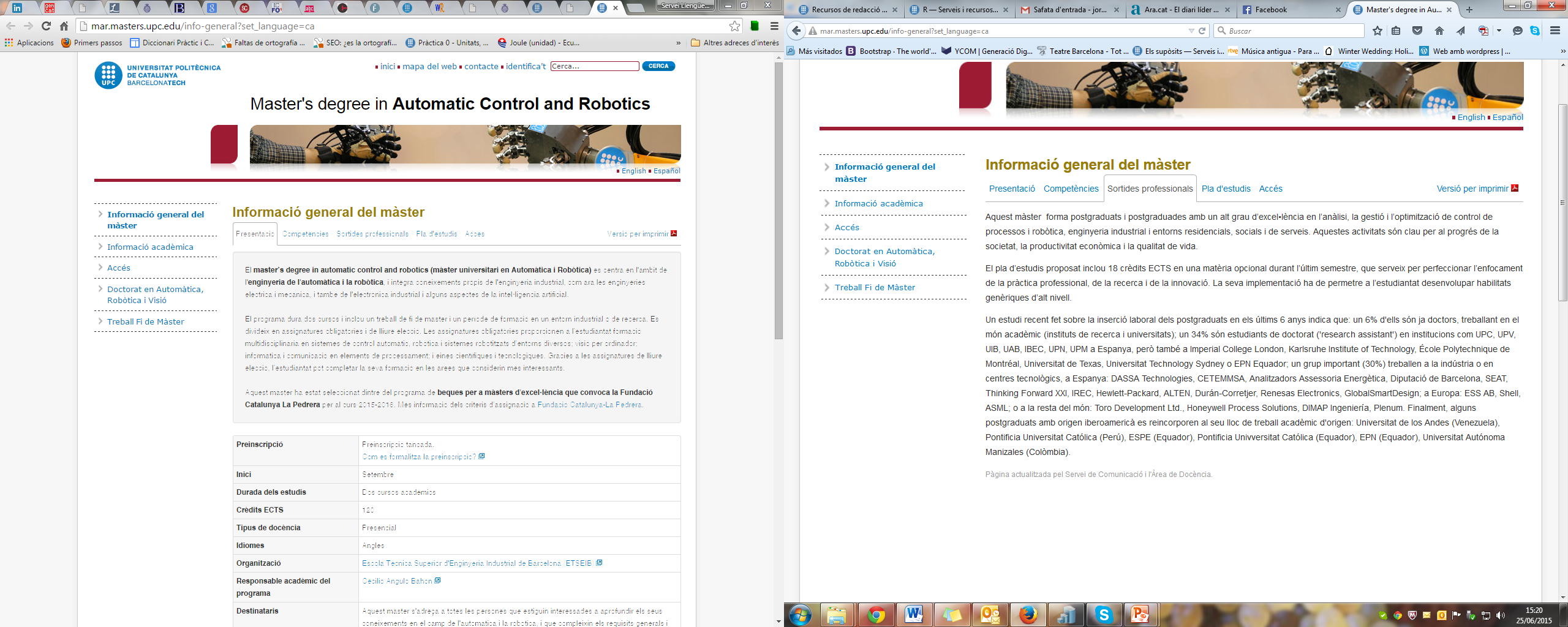 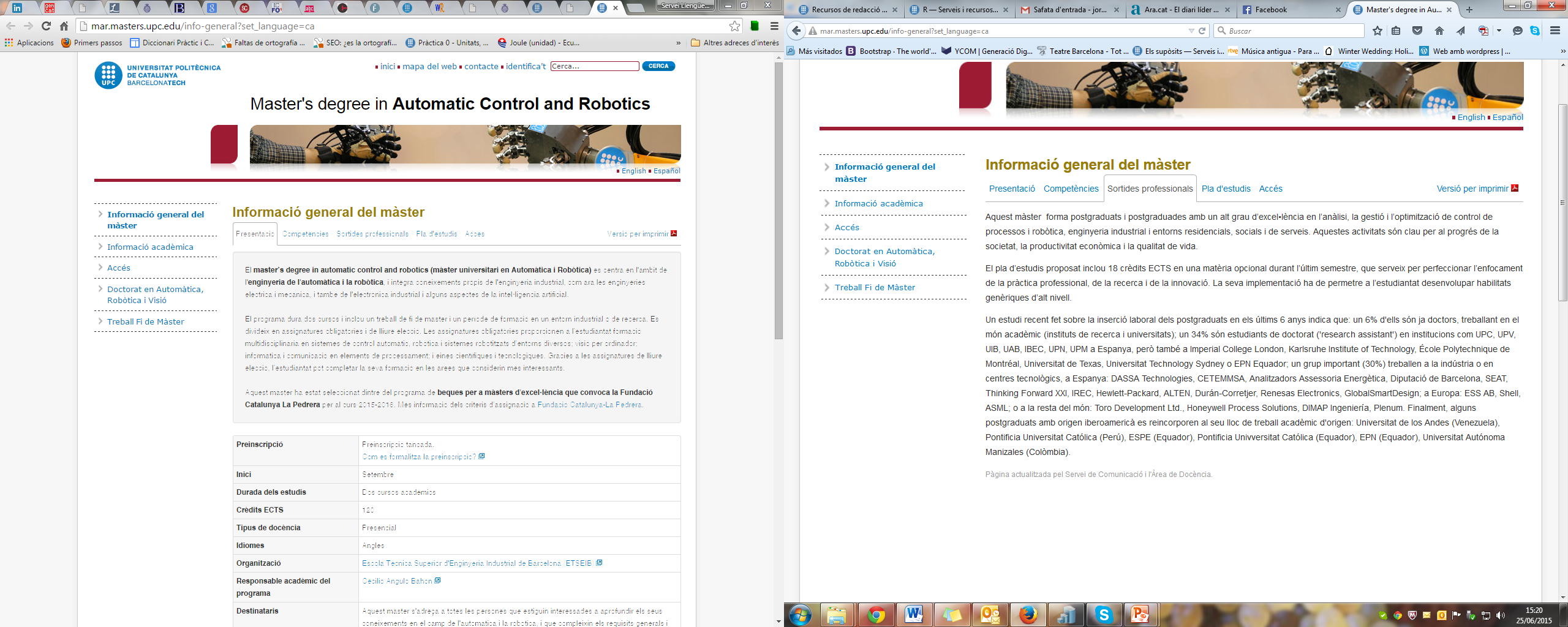 Qualitat lingüística en el web institucional de la UPC
Qualitat lingüística en el web institucional de la UPC
Qualitat lingüística en el web institucional de la UPC
Qualitat lingüística en el web institucional de la UPC
Qualitat lingüística en el web institucional de la UPC
Qualitat lingüística en el web institucional de la UPC
Qualitat lingüística en el web institucional de la UPC
Qualitat lingüística en el web institucional de la UPC
Encàrrecs de traducció i correcció http://www.upc.edu/slt/traduccions/encarrecs
Consultes lingüístiqueshttp://www.upc.edu/slt/traduccions/consultes-linguistiques
MERLÍ! Manual d’estil i recursos lingüístics
http://www.upc.edu/slt/recursos-redaccio
http://www.upc.edu/slt/writing-resources